Criminal Law
Part 3:  Basics of Criminal Law
Lecture 1:  Nature, Sources, Limits
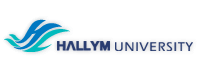 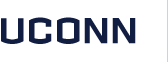 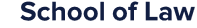 What is the “Criminal Law”?
First:  what is the method of the criminal law, or more specifically, how does it operate?
Criminal Law comprises a series of commands
Most are prohibitive (“must not”) commands:
“you must not murder”
“you must not steal”
Some are affirmative (“must”) requirements:
“you must support your (minor) children”
“you must file (and pay) your income taxes”
What is the “Criminal Law”?
Second:  to whom does the method apply?
Commands are valid and binding on all persons within their terms at the time of compliance
Generally speak to (all) members of the community
Some affirmative defenses (discussed in Part 6)
Generally are applicable at all times after enactment
Some limited exceptions (e.g., delayed effective date)
What is the “Criminal Law”?
Third:  how is the method enforced?
These commands are subject to sanctions for non-compliance which the community (generally the Government) is prepared to enforce
So what makes this different from any other area of law (e.g., torts, contracts, etc.)?
Probably not sufficient to describe “crimes” as “societal wrongs sought to be prevented”
“community (criminal) condemnation” is one distinguishing factor
What is the “Criminal Law”?
Criminal Condemnation (“Punishment”)
More than just a mere consequence of an action
Involves a judgment of community condemnation
“The essence of moral delinquency lies in the criminal conviction itself.  . . .  It is the expression of the community’s hatred, fear, or contempt for the convict which alone characterizes physical hardship as punishment.”  (CB 52)
This aspect of punishment is inherent, however criminal conviction usually is accompanied by physical punishment (e.g., coercion-backed fines, imprisonment, etc.)
Criminal law (generally) has the monopoly on the imposition of physical punishment in U.S. law
Sources of Criminal Law
Remember:  each jurisdiction (all 50+) has a different, separate criminal code
However, nearly all of these share one or both of two common ancestors/sources of influence:
(1) the “Common Law” (CL)
(2) the Model Penal Code (MPC)
This course will examine doctrines of the Common Law (as adopted by a majority of jurisdictions) and the MPC (as codified by the American Law Institute)
Sources of Criminal Law
The “Common Law”
There is no single criminal code in the U.S.
However, much of U.S. criminal law finds its roots in the British common law tradition
This tradition was one of “judge made” law in the British courts – i.e., law that evolved as (British) courts considered various criminal matters not specifically part of a codified statutory system
The founding colonists brought aspects of this “common law” tradition with them, however over time it evolved in the American tradition
Sources of Criminal Law
The “Common Law”
Legislatures began (first) to “supplement” the common law
Over time, (imported) common law was replaced by full legislative enactment
This practice was consistent with the no “ex post facto” provisions of the Constitution
Many State legislatures, however, did enact variations of the existing common law into statutory law – why?
Sources of Criminal Law
The Model Penal Code (MPC)
Arose largely as a result of problems with legislative codification with the Common Law
Not all crimes and defenses were codified
Much work still left to the courts
Gaps in statutory penal doctrines (conspiracy, etc.)
Model Penal Code developed in 1960s to address these problems
Not adopted as a complete law (except in some Tribal nations)
Some jurisdictions have adopted substantial portions of the MPC
Others have used it, and its commentaries, as guidance to fill “gaps” in their existing statutory (usually common law) systems
Modern Role of the Courts
Even after legislative involvement and the requirements of the Federal Constitution, courts still play an important role both in interpreting the CL- and MPC-derived criminal statutes – why?
Ascertainment of guilt (usually factual process)
Resolution of statutory language the meaning of which may be reasonably debated (unclear or ambiguous meaning, etc.)
Resolution of internal inconsistencies or overlaps